Request for Comments(RFC) 3489
STUN - Simple Traversal of User Datagram Protocol (UDP)
               Through Network Address Translators (NATs)
江俊杰
1
Outline
NAT four type
      Full Cone NAT
      Restricted Cone NAT
      Port Restricted Cone NAT
      Symmetric NAT
What is  STUN ?
Testing NATs with STUN Algorithm
Conclusion
2
Full Cone NAT
A full cone NAT is one where all requests from the same internal IP address and port are mapped to the same external IP address and port
3
Full Cone NAT
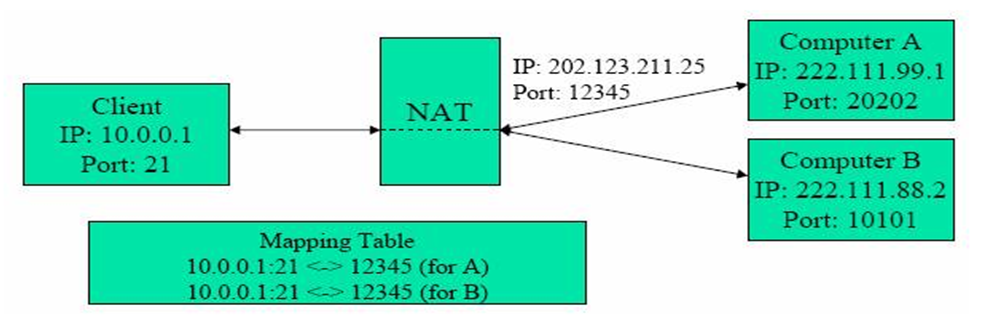 4
Full Cone NAT
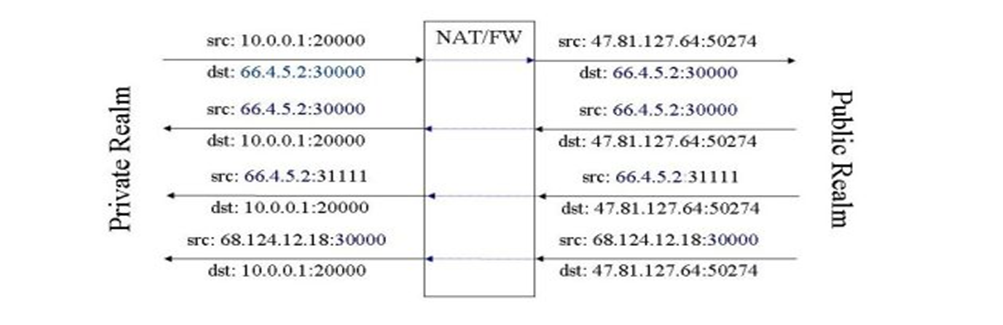 5
Restricted Cone NAT
Sent from the destination IP address inside the packet will be remembered, Only those who receive these packets into the NAT address can send packets, Sent here by other incoming packets, will be block.
6
Restricted Cone NAT
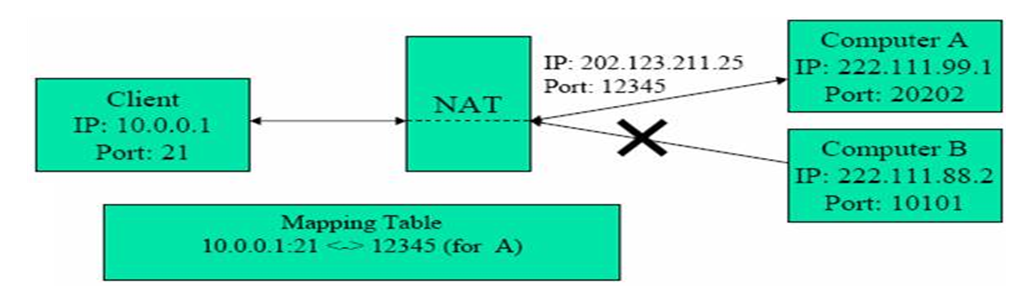 7
Restricted Cone NAT
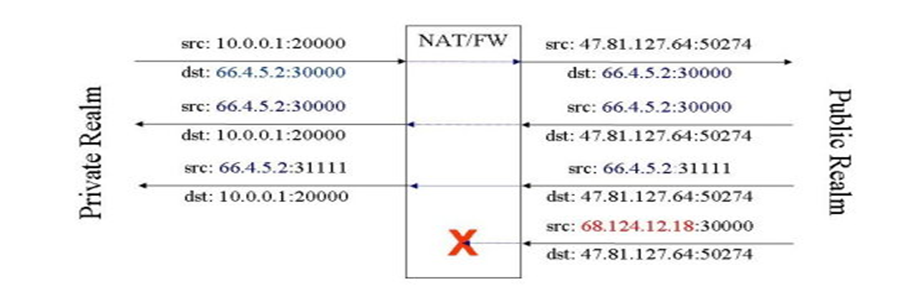 8
Port Restricted Cone NAT
Restricted Cone A port restricted cone NAT is like a restricted cone NAT, but the restriction includes port numbers, An external host can send a packet, with source IP address X and source port P To the internal host only if the internal host had previously sent a packet to IP address X and port P.
9
Port Restricted Cone NAT
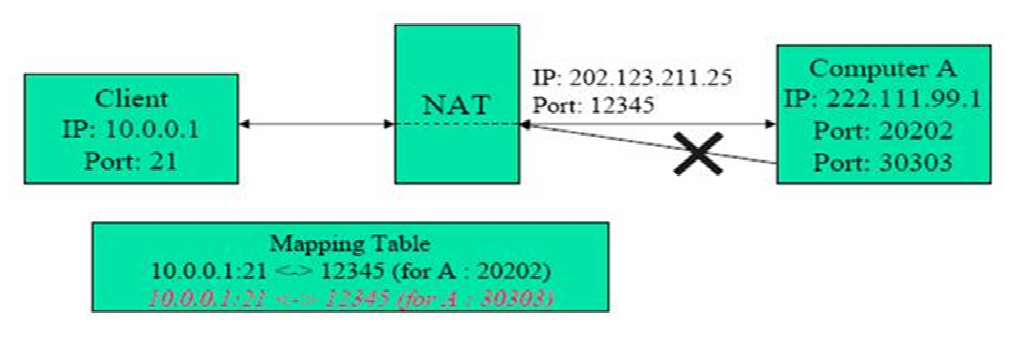 10
Port Restricted Cone NAT
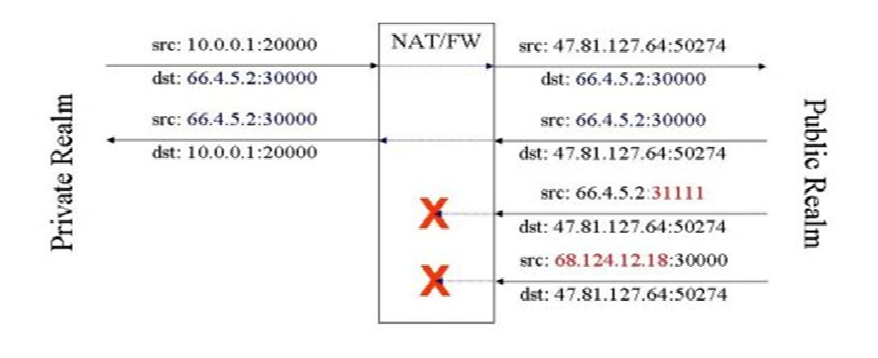 11
Symmetric NAT
A symmetric NAT is one where all requests from the same internal IP address and port.
To a specific destination IP address and port, are mapped to the same external IP address and port. 
If the same host sends a packet with the same source address and port, but to a different destination, a different mapping is used.
12
Symmetric NAT
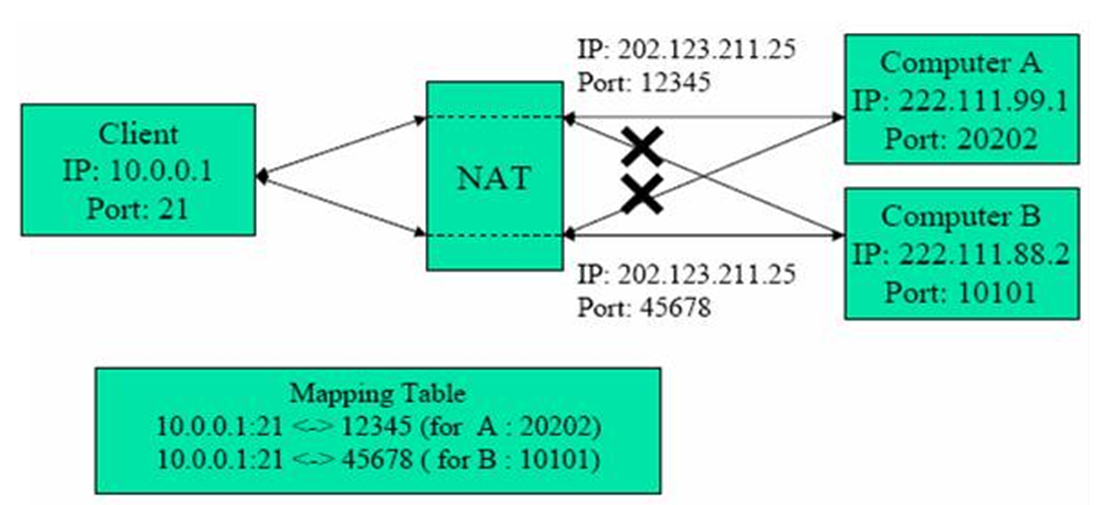 13
Symmetric NAT
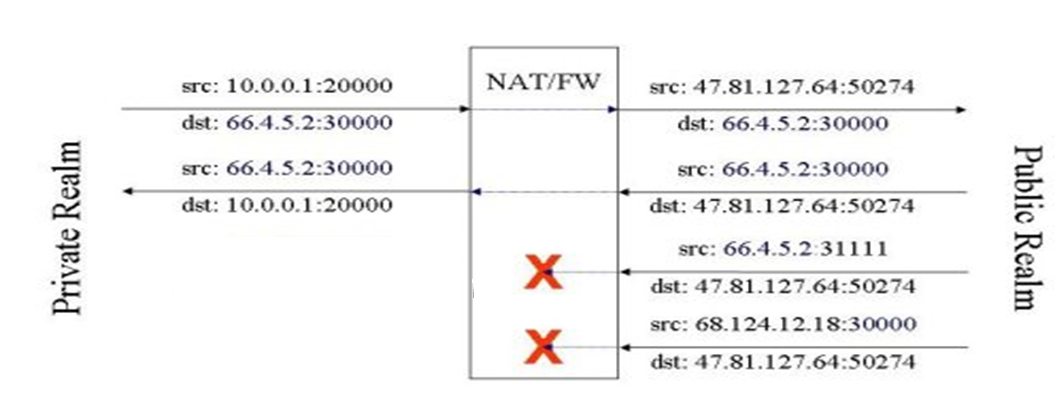 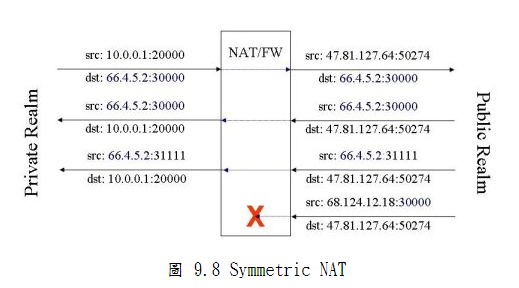 14
What is  STUN ?
This protocol is not a cure-all for the problems associated with NAT. It does not enable incoming TCP connections through NAT.
It allows incoming UDP packets through NAT, but only through a subset of existing NAT types.
15
STUN
16
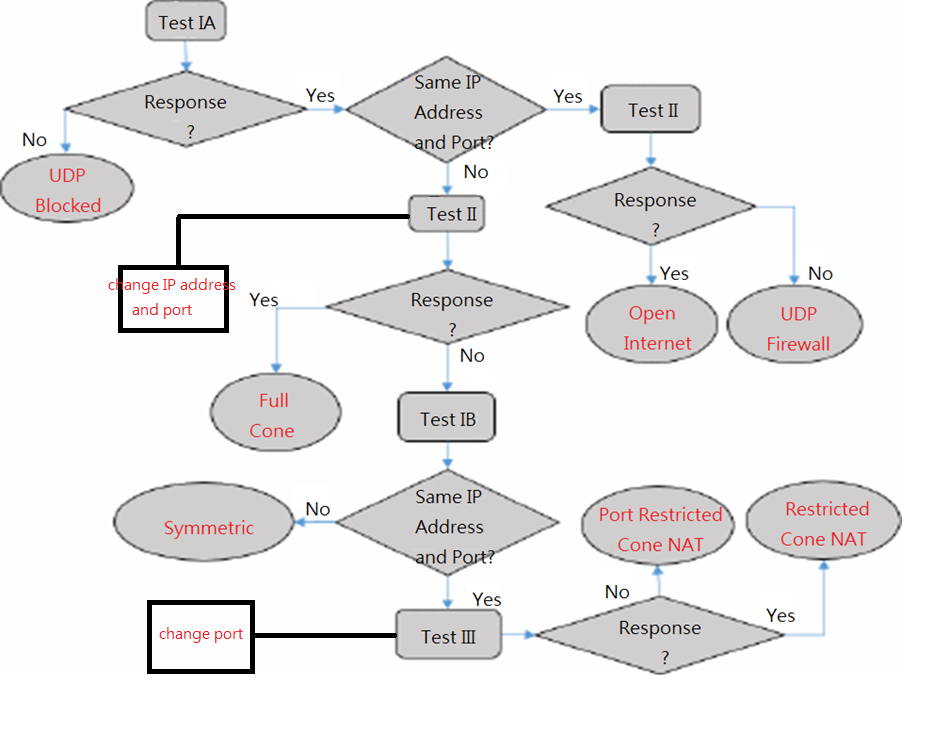 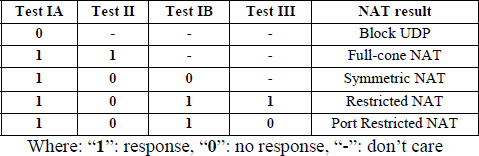 Testing NATs with STUN Algorithm
17
Testing NATs with STUN Algorithm
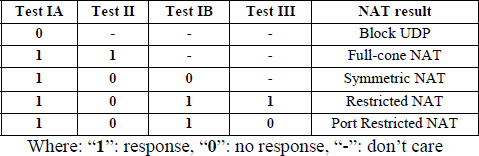 18
Conclusion
Determining the type of NAT is important in many cases.  Depending on  what the application wants to do, it may need to take the particular  behavior into account.
19